BREAKING BORDERS: UNITWIN/UNESCO CHAIRS INITIATIVES ADDRESSING GENDER INEQUALITY IN TÜRKİYE AND WORLDWIDEINTERNATIONAL WOMEN’S STUDIES CONFERENCE,OCT.16-18
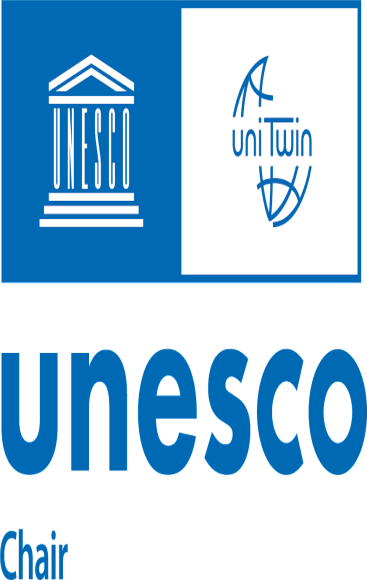 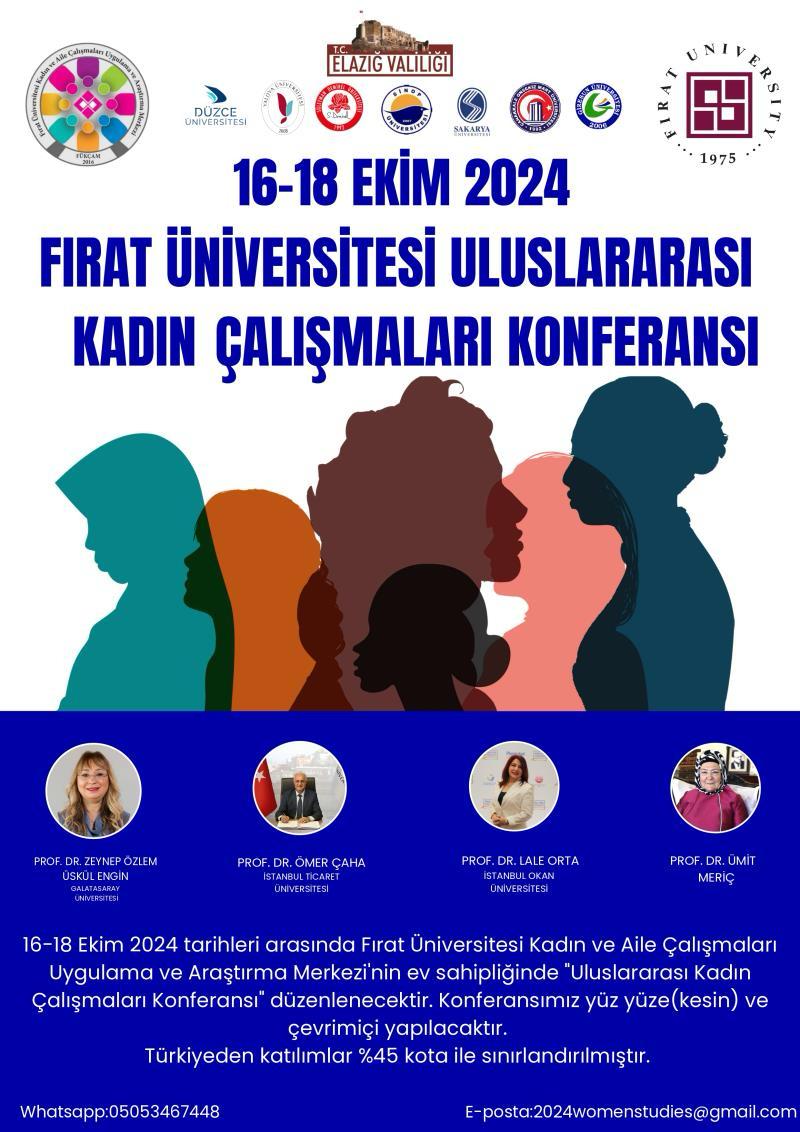 Prof.Dr.Reyhan Ayşen WOLFF, 
Giresun University
Graduate Student Gül Seda TOPAL;
Giresun University
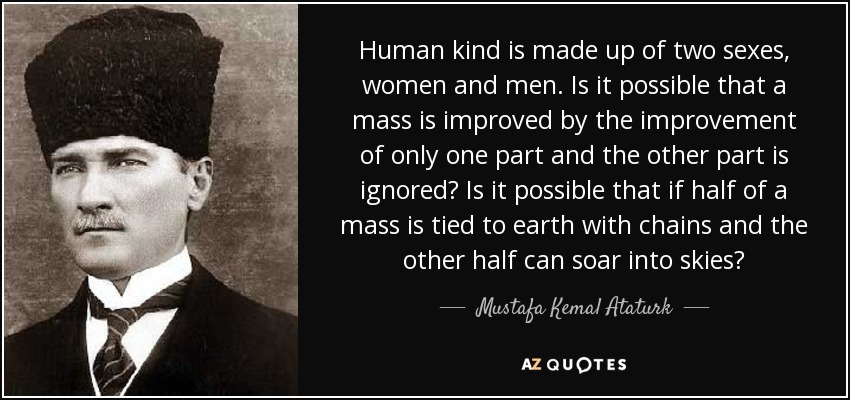 ABSTRACT
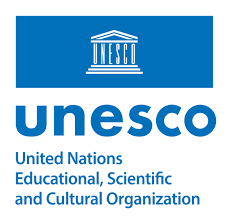 In this research, we aim to explore the most prevalent issues related to gender equality and to investigate the impactful initiatives undertaken by the The United Nations Education, Scientific and Cultural Organization- UNESCO Chairs and to address and raise awareness about these issues.   The UNESCO Chairs both in Türkiye and worldwide will study current documents in which gender-related issues in the literature were examined through document analysis based on qualitative research.
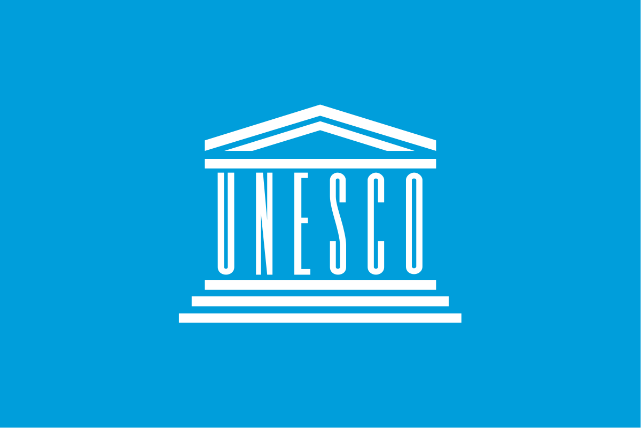 What is UNESCO?
UNESCO is the United Nations Educational, Scientific and Cultural Organization. It contributes to peace and security by promoting international cooperation in education, sciences, culture, communication and information. UNESCO promotes knowledge sharing and the free flow of ideas to accelerate mutual understanding and a more perfect knowledge of each other's …
The United Nations Education, Scientific and Cultural Organization (UNESCO) is specialized organization founded on the 16th of November in 1945 by 20 countries, including Turkiye. With the admission of Palestine to membership in the General Conference in 2011, the number of full members reached 195 and the number of associate members to 12 by 2023.  
UNESCO has 53 regional field offices and its headquarters are located in Paris.
UNESCO’s Mission
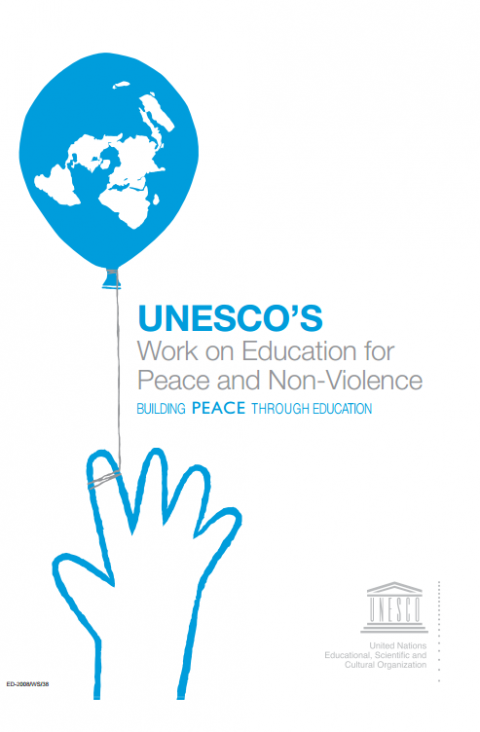 UNESCO accepts education as a "human right" and "the equality of opportunity in education" and "use of the right to education" form as the basis for its perspective of the subject. It also plays a leading role in the protection of cultural assets, which is one of UNESCO's most important functions, and  as is the return of cultural assets to their countries of origin.
UNESCO's Mission
UNESCO's mission is to contribute to the building of a culture of peace, the eradication of poverty, sustainable development and intercultural dialogue through education, the sciences, culture, communication and information. 
There are targets related to women's rights in 17 of the United Nations Sustainable Development Goals.
One of the United Nations Sustainable Goals is to end discrimination against all women and girls everywhere and to empower women by 2030. UNESCO also attaches priority to gender equality in line with this goal.
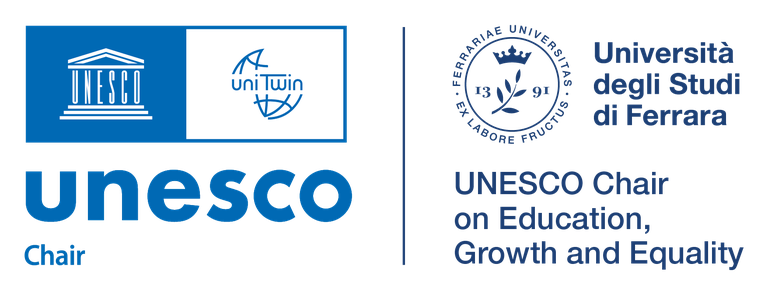 UNESCO Chairs
A UNESCO Chair is a team led by a higher education or research institution that partners with UNESCO on a project to advance knowledge and practice in an area of common priority. There are currently  850 UNESCO Chairs. UNITWIN is an acronym for University Twinning and Networking Programme. Established in 1991 by a relevant decision of the 26th session of the UNESCO General Conference.
UNITWIN Networks and the UNESCO Chairs Programme
UNITWIN Networks and the UNESCO Chairs Programme promotes international cooperation and the creation of communication networks between universities in order to increase institutional capacity through knowledge sharing and collaborative work. UNESCO contributes to the development of cooperation between countries in the scientific field.
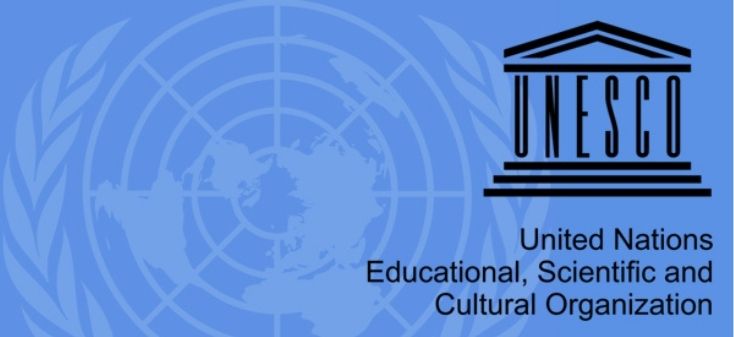 How to establish a UNESCO Chair?
A UNESCO Chair can be established as a new teaching and research unit at a university or other institution of higher education and/or research for an initial period of four years.
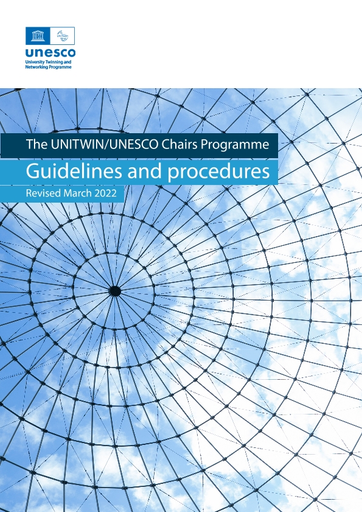 How to establish a UNESCO Chair?
The form on pages 15-19 of the guide located at https://unesdoc.unesco.org/ark:/48223/pf0000380998  must be filled in. 
      The Chair to be established must include:
       -The Chair holder as the Academic Chair, (Rector, President)
       - A working team of lecturers and researchers connected with the activities of the UNESCO Chair (the lecturers and researchers can be formed from the host institution or other relevant institutions in the country and abroad),
       - Students and researchers from the host country and other countries who continue their postgraduate education or conduct high-level education and research under the UNESCO Chair.
The UNESCO Chair can be developed within a university department by strengthening an existing teaching/research programme in a specific field of study within UNESCO's competence and by giving it an international dimension.
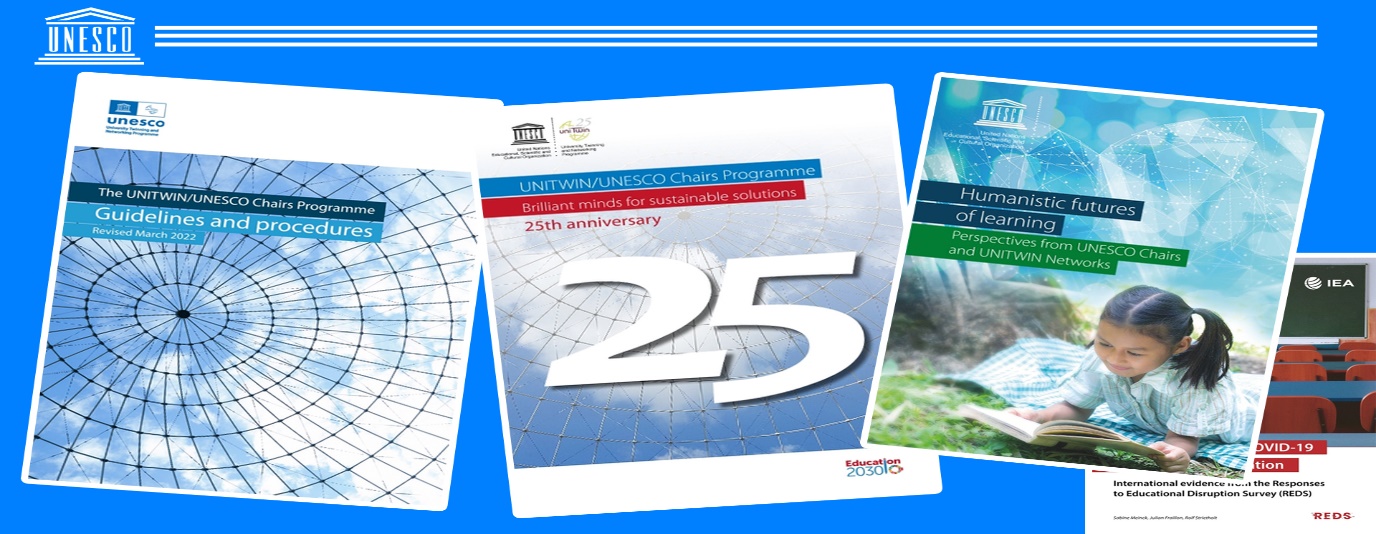 How to establish a UNESCO Chair?
Applications cannot be made to UNESCO Headquarters without the support letters of the National Commissions of the countries.
As of 2022, UNESCO Headquarters in Paris has announced that it will accept a maximum of two applications from each country in each application period, that is, on April 30 of each year. Therefore, in order for the applications to be examined in detail by a jury of experts and ultimately evaluated and decided by the Executive Board, they should be sent to UNESCO Turkey National Commission webmaster@unesco.org.tr between March 1 and April 1.
How to establish a UNITWIN Network?
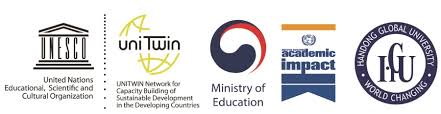 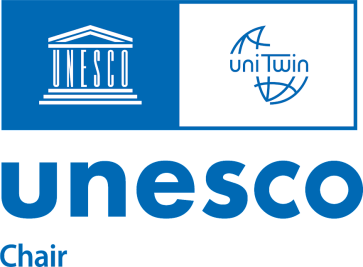 A UNITWIN Network consists of a number of universities in different countries that join forces and collectively sign a joint agreement with UNESCO.
UNESCO chairs among countries can establish networks with bilateral or multilateral agreements for the purpose of social development. Universities play an important role in ensuring better cooperation by creating UNITWIN networks by sharing their activities in line with common goals. These UNITWIN networks can be national and international agreements.
UNESCO Chairs
By 2023, there are 850 UNESCO Chairs and the UNITWIN Network in 120 countries around the world*.
 There are 19 UNESCO chairs in Turkey. They cover different topics. Only four universities have UNESCO Chairs for Gender Equality or Women's Rights.  These universities are as follows; Giresun University, Koç University, Maltepe University and İstanbul Medipol University. Some universities have departments related to Gender Equality or Women's Rights.
* Please see List of UNESCO Chairs and UNITWIN Networks / Chaires UNESCO et Réseaux UNITWIN)
UNESCO Chairs in Turkish Universities
UNESCO Chair on Mechatronics (1993), Bogaziçi University, Istanbul
UNESCO Chair in Computer - Integrated Manufacturing University of Galatasaray (1997), Istanbul
UNESCO Chair in Philosophy and Human Rights (2009), Maltepe University
UNESCO Sualtı Arkeolojisi UNITWIN Ağı (2012), Akdeniz Üniversitesi 
UNESCO Chair on the Management and Promotion of World Heritage Sites: New Media and Community Involvement (2015), Kadir Has University
UNESCO Chair on Cultural Diplomacy, Governance and Education (2015), Istanbul Aydin University
UNESCO Chair on Improvement in Gender Equality and the Empowerment of Women (2016), Giresun University
UNESCO Chair on Gender Equality and Sustainable Development (2016), Koç University
UNESCO Chair on Education for Sustainable Peace (2016), Istanbul Aydin University
UNESCO Chair on International Migration (2016), Yaşar University
UNESCO Chair on Intangible Cultural Heritage in Formal and Informal Education (2017), Gazi University, Ankara
UNESCO Chair on Cultural Policy and Cultural Diplomacy (2018), Istanbul Bilgi University
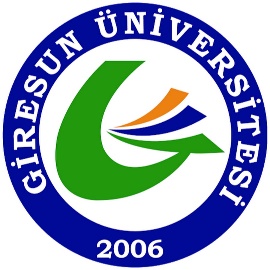 UNESCO Chairs in Turkish Universities
13.   UNESCO Chair in Biotechnology and Innovation for Sustainable Development (2019), İzmir Institute of Technology 
  14.   UNESCO Chair in Gender Equality and Culture (2019), Maltepe University 
   15.   UNESCO Chair in Cultural Heritage and Digital Memory (2020), Başkent University 
  16.   UNESCO Chair in Quality Education and Digital Transformation (2021), Trakya University 
 17.   UNESCO Chair in Foresight Studies, Future Literacy and Strategic Forecasting (2022), Karabük University 
 18.  UNESCO Chair in Legal Protection of Women and Education of Women Entrepreneurs (2023), Istanbul Medipol University 
  19.  UNESCO Chair in Integrated Management of Heritage, Water and Climate Change (2024), Haliç University
Table 1: UNESCO Cahirs on women's rights
UNESCO Chair on Improvement in Gender Equality and the Empowerment of Women, (2016)Giresun University
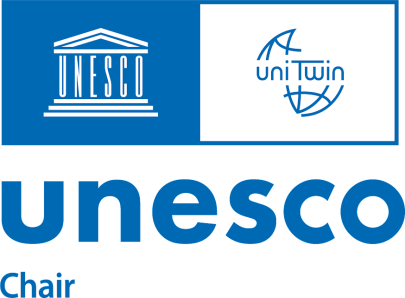 One of them is at Giresun University has a UNESCO Chair on Improvement in Gender Equality and the Empowerment of Women since 2016. It has been carrying out its activities in cooperation with the “Women and Family Studies Applications and Research Center” (GÜKAM).
One of our aims is to take part in the international platform and represent our university internationally.  Our main goals are increasing social awareness and sensitivity to women and family problems in today's world, enhancing sensitivity about the equality of women and men based on basic human rights and protecting the right to live with dignity while ensuring the right to live without violence and  increasing a woman’s economic status psychological and legal cases. 
Carrying out scientific and educational activities chiefly aims to raise sensitive, knowledgeable and sufficient staff in all matters related to women's status and problems, and their social empowerment.
Giresun University has a women's studies master's degree. There are projects for international collaboration.
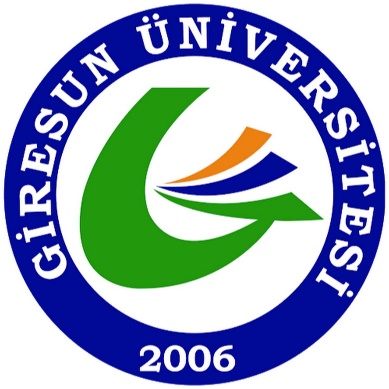 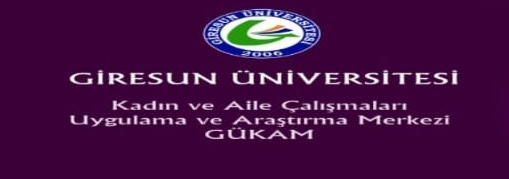 UNESCO Chair on Gender Equality and Sustainable Development (2016), Koç University
The Chair aims the advancement of research in these two main intersecting topical areas and the establishment of national, regional and international cooperation among researchers. The UNESCO Chair is housed at Koç University and is closely associated with the University’s Gender Studies Center (KOÇ-KAM). Established in 2010, KOÇ-KAM is actively funding research projects, providing training programs, networking and collaborating with other similar centers and NGO’s in Türkiye and abroad.
UNESCO Chair in Gender Equality and Culture (2019), Maltepe University
Maltepe University, UNESCO Chair on Gender Equality and Culture aims to conduct scientific research and applications at national and international level, develop projects, carry out educational activities, organize scientific meetings and work in cooperation with other chairs in the UNITWIN/UNESCO Chairs programme, with a particular focus on the relationship between gender issues and culture.
UNESCO Chair in Legal Protection of Women and Education of Women Entrepreneurs (2023), Istanbul Medipol University
The chair operates internationally and works on women's rights in parallel with the main objectives of strengthening women's social existence by empowering them, training women entrepreneurs and increasing their impact in the business field, preventing violence against women and supporting gender equality. The chair aims to work on legal frameworks and legal solutions that will ensure the protection of human rights by opposing gender-based discrimination that deprives women and girls of fundamental rights and opportunities.
Conclusions
UNESCO recognizes gender equality as a human rights issue and a precondition for sustainable people-centered development. Gender equality is at the core of UNESCO's belief in how to build lasting peace.
UNESCO's duty remains to reaffirm the humanist missions of education, science and culture.
UNESCO Chair and Women's Studies Application and Research Centers at Turkish universities work together to form a union of forces. In addition, communication needs to be established to ensure cooperation among the 4 UNESCO Chairs in Türkiye established for the same purpose.
UNESCO Chairs should be encouraged as they play an important role in international relations.
There should be more national and international cooperation and joint projects between universities. In addition, UNESCO Chair international support should be provided for postgraduate programs. International exchange programs and joint projects should be open.
Irina Bokova, UNESCO’s Director-General
“Peace is more than the absence of war, it is living together with our differences–of sex, race, language, religion or culture–while furthering universal respect for justice and human rights on which such coexistence depends.
            Irina Bokova, UNESCO’s Director-General
 (She took office as the ninth Director-General of UNESCO on 15 November 2009)
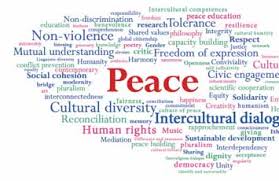 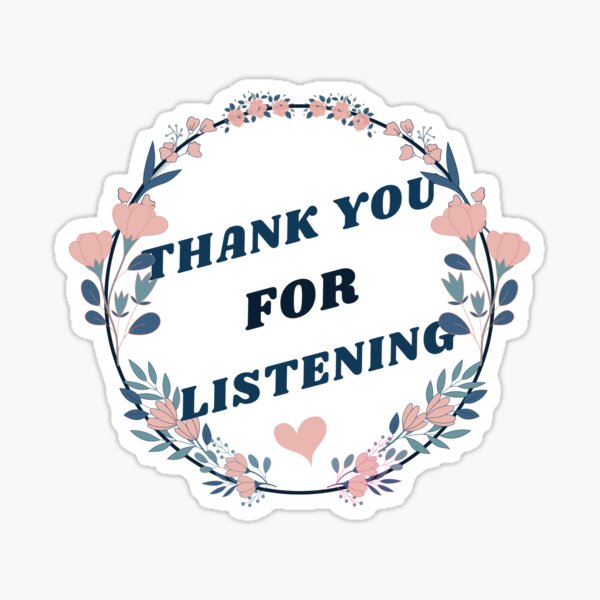